cursist (23)
man (8)
vrouw (15)
taal (5)
brief
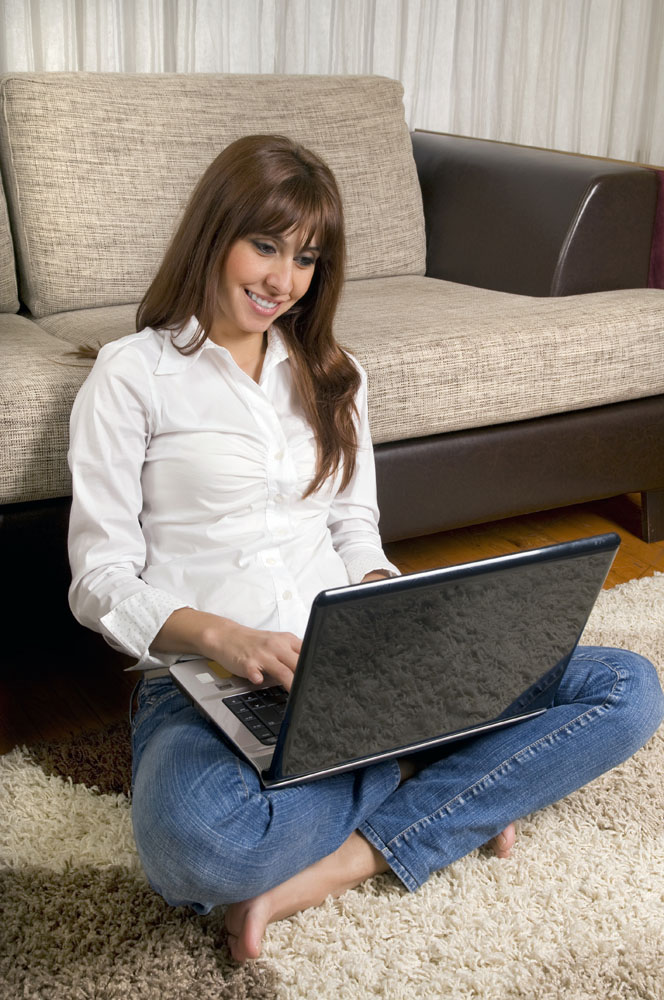 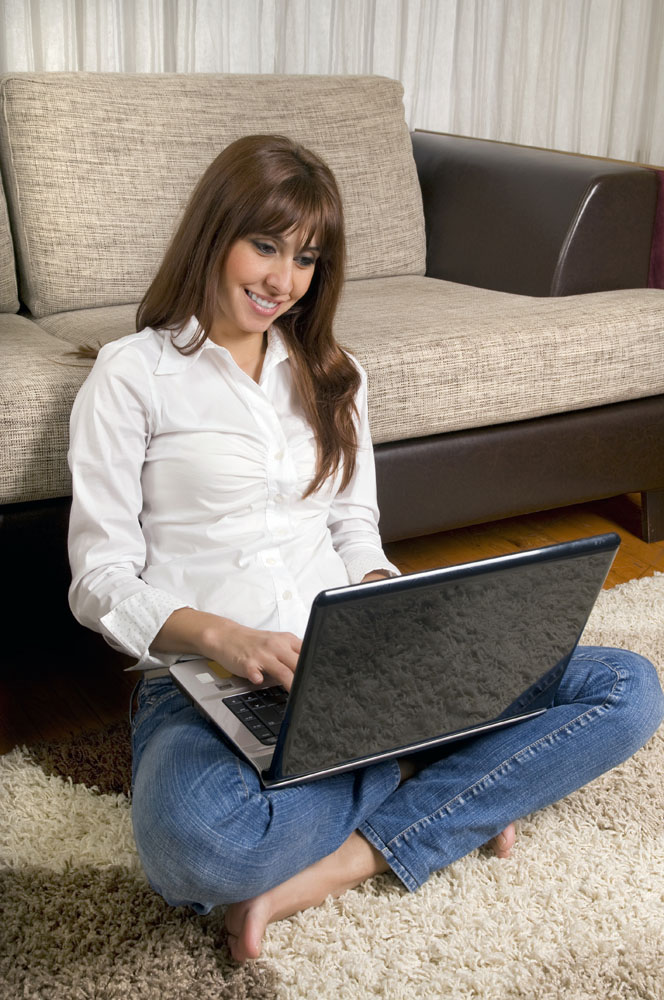